Anti-Retroviral Therapy Basics
E Duke
David Spach’s National HIV Curriculum
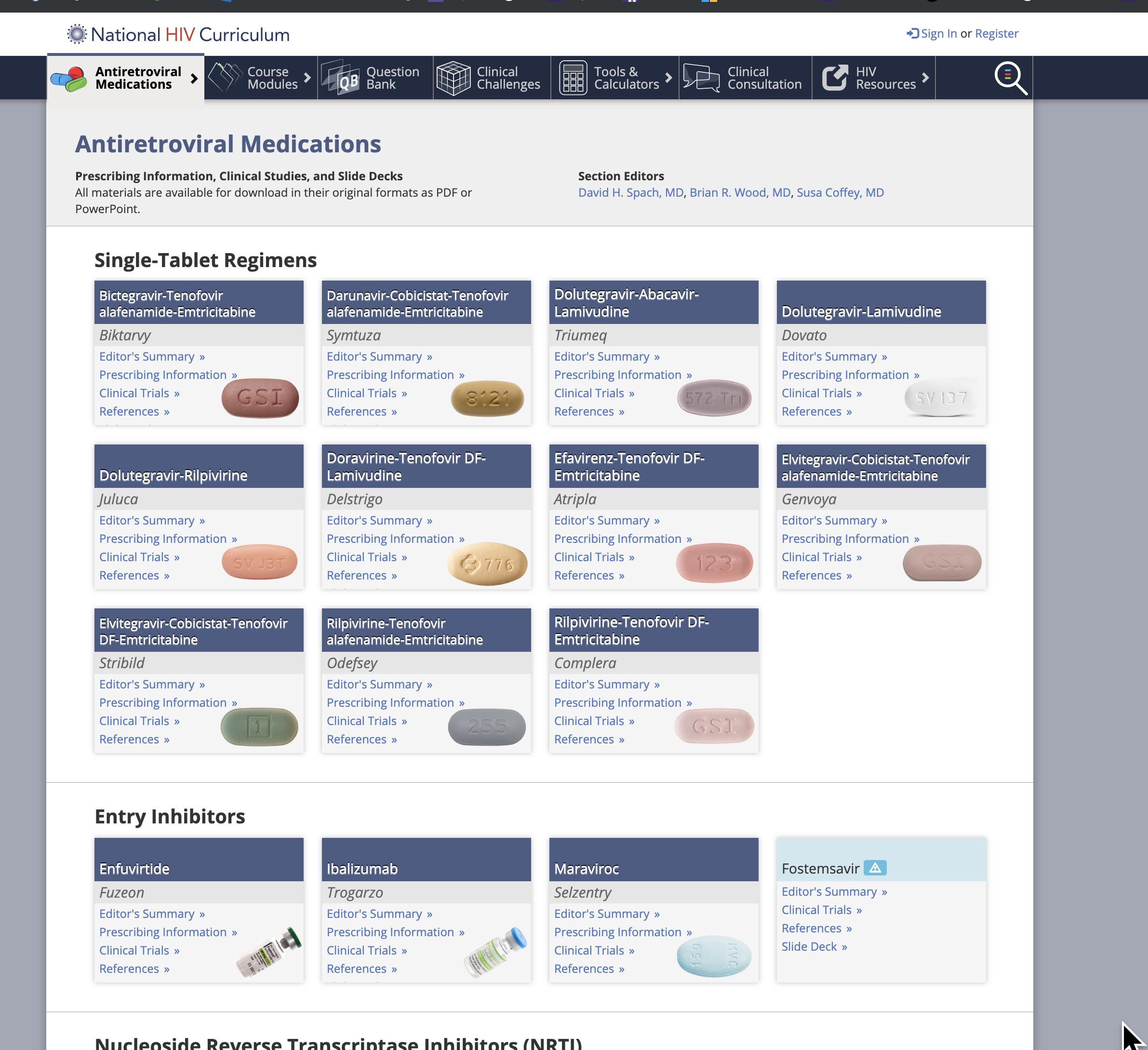 https://www.hiv.uw.edu/page/treatment/drugs
HIV Virion
HIV Virion
Integrase
ssRNA
Reverse Transcriptase
CD4 T Lymphocyte
HIV Infection
CCR5 co-receptor
HIV
CD4 receptor
Nucleus
Human CD4+ T cell
HIV Infection
CCR5 co-receptor
CD4 receptor
Nucleus
Human CD4+ T cell
HIV Infection
Nucleus
Human CD4+ T cell
HIV Infection
Nucleus
Human CD4+ T cell
HIV Infection
proviral dna
Reverse transcriptase  (RT)
viral rna
Nucleus
Human CD4+ T cell
HIV Infection
proviral dna
viral rna
Nucleus
Human CD4+ T cell
https://www.genome.gov/26524120
proviral dna
Integrase
viral rna
Nucleus
Human CD4+ T cell
https://www.genome.gov/26524120
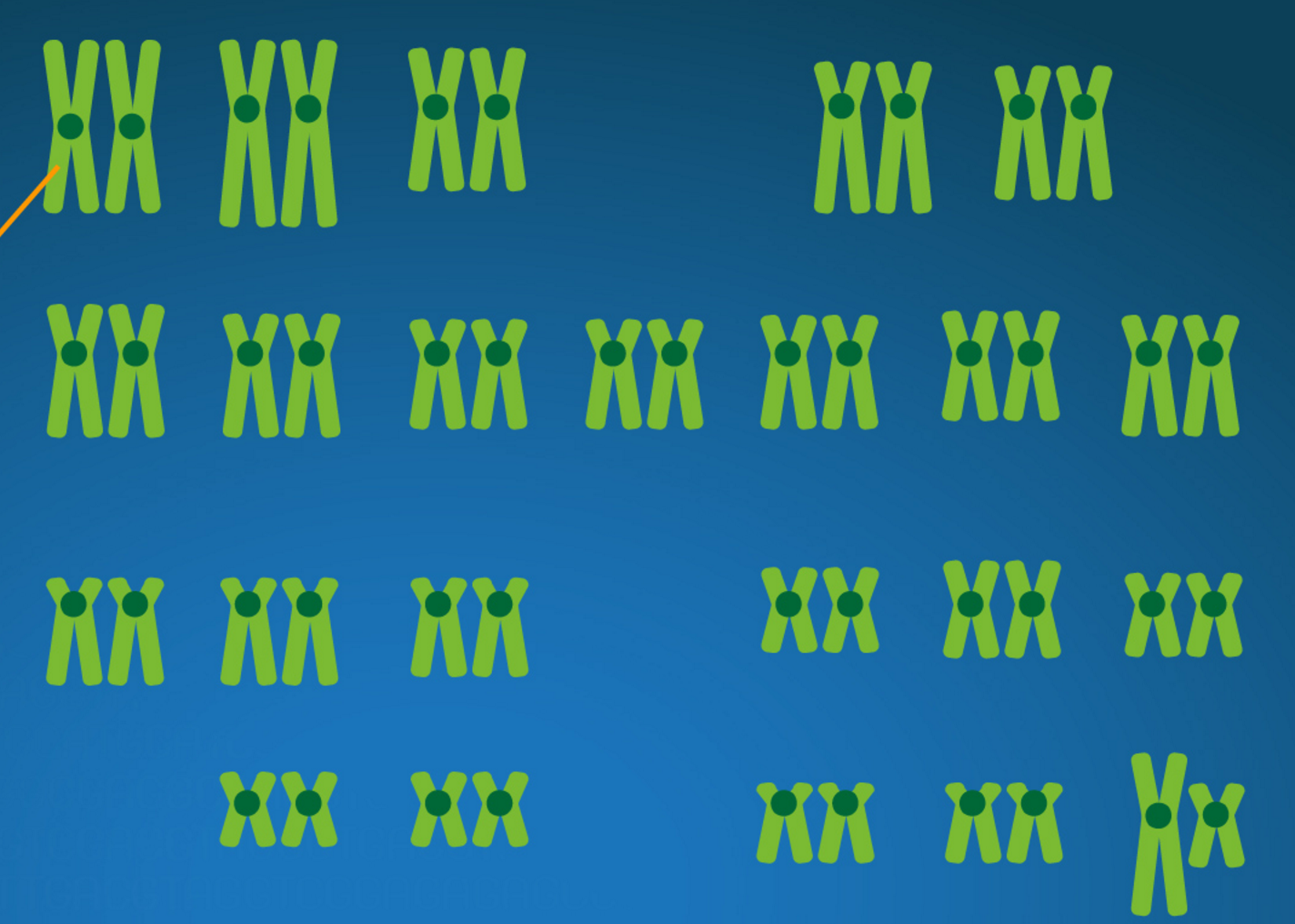 proviral dna
Integrase
46 chromosomes
viral rna
Nucleus
Human CD4+ T cell
https://www.genome.gov/26524120
HIV Infection
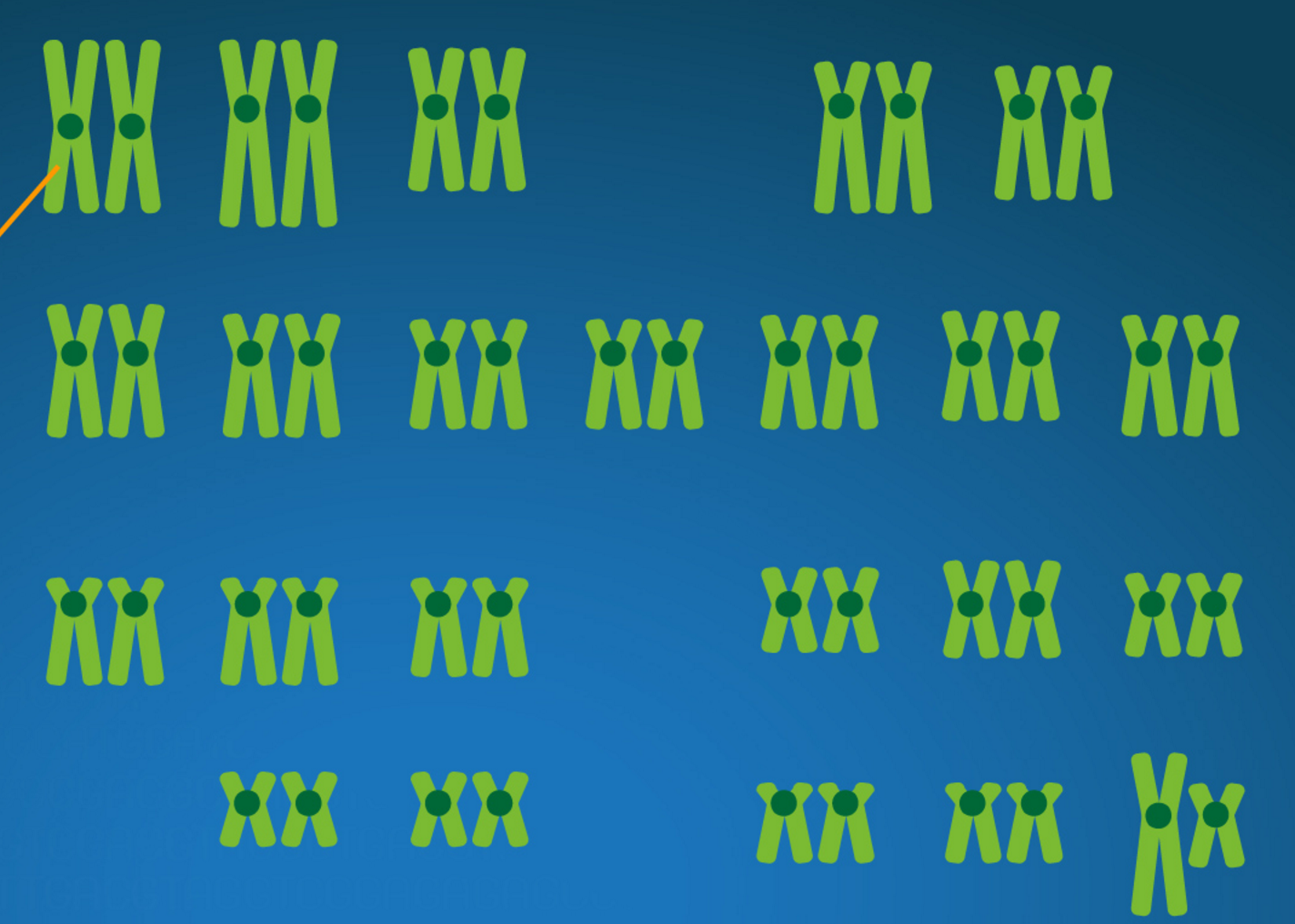 proviral dna
46 chromosomes
viral rna
Nucleus
Human CD4+ T cell
https://www.genome.gov/26524120
HIV Infection
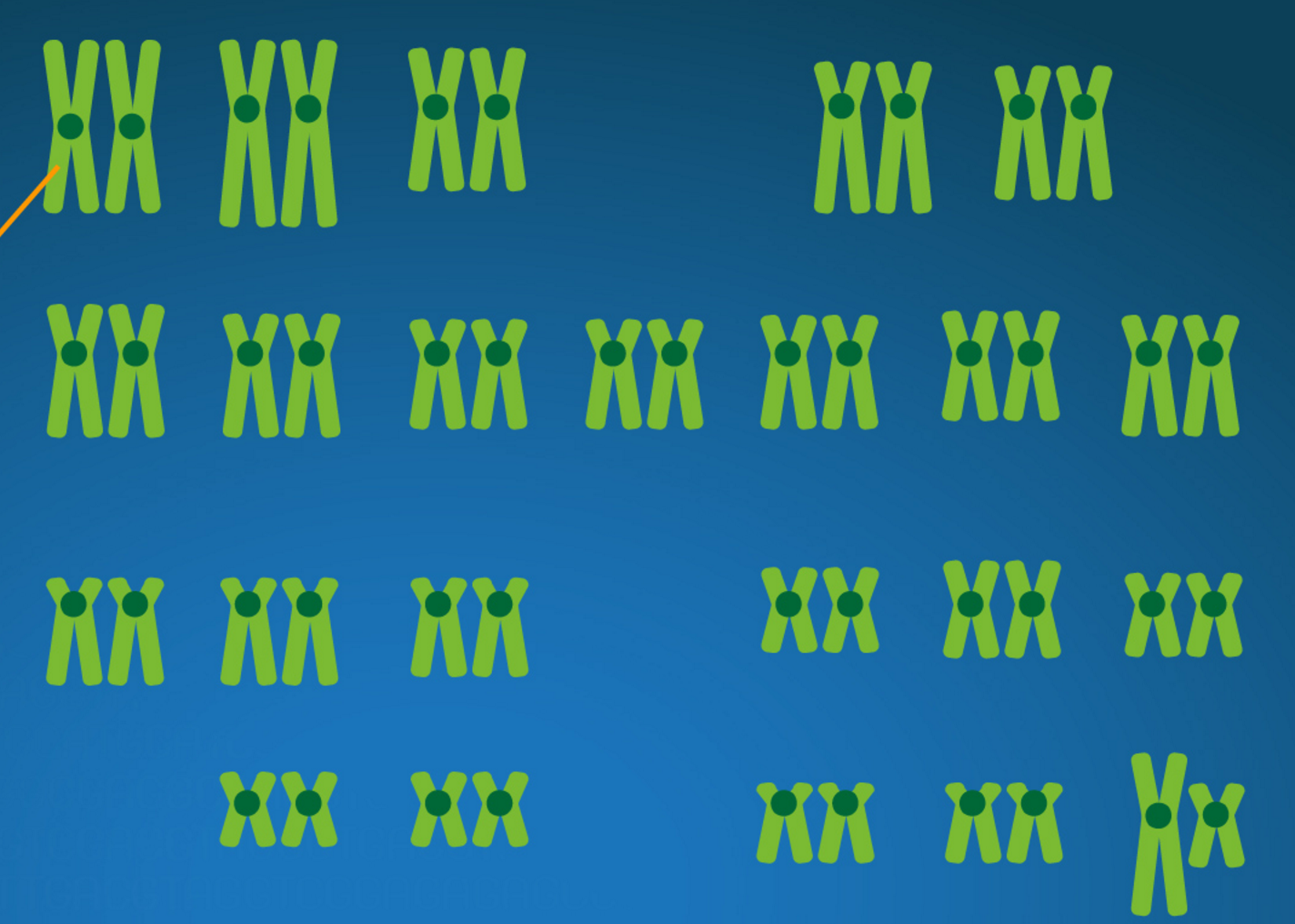 proviral dna
46 chromosomes
viral rna
Nucleus
Human CD4+ T cell
https://www.genome.gov/26524120
HIV Replication/Maturation/
Budding
SUMMARY OF HIV INFECTION MECHANISMS
ART MECHANISMS
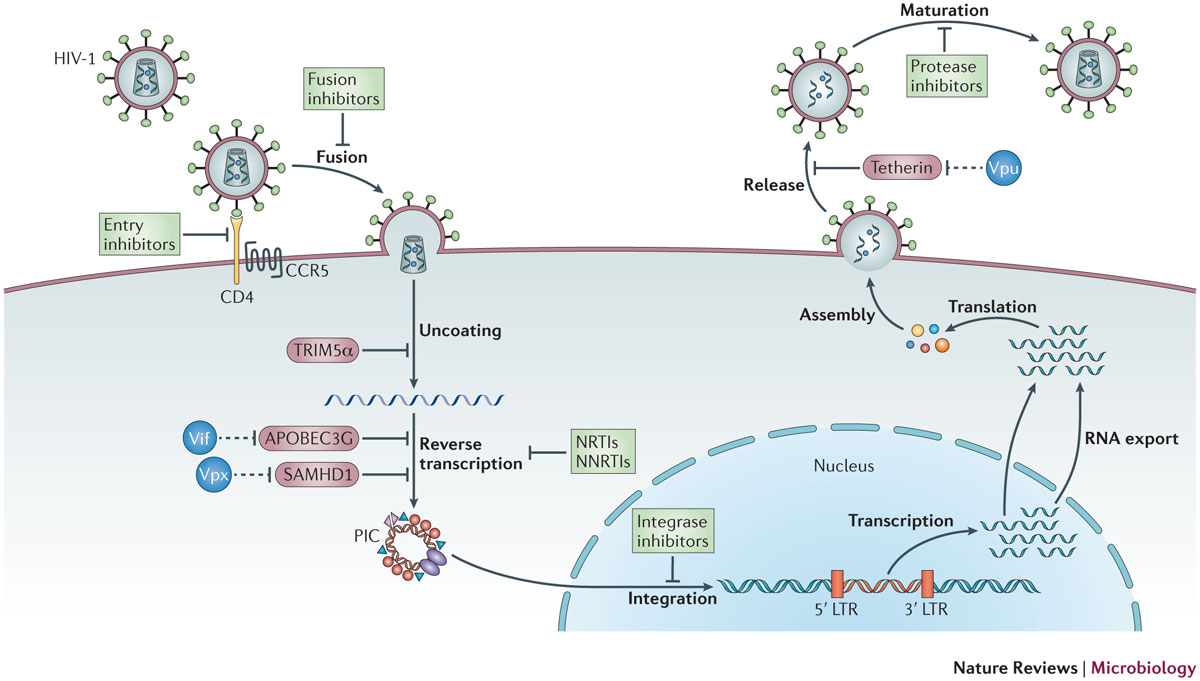 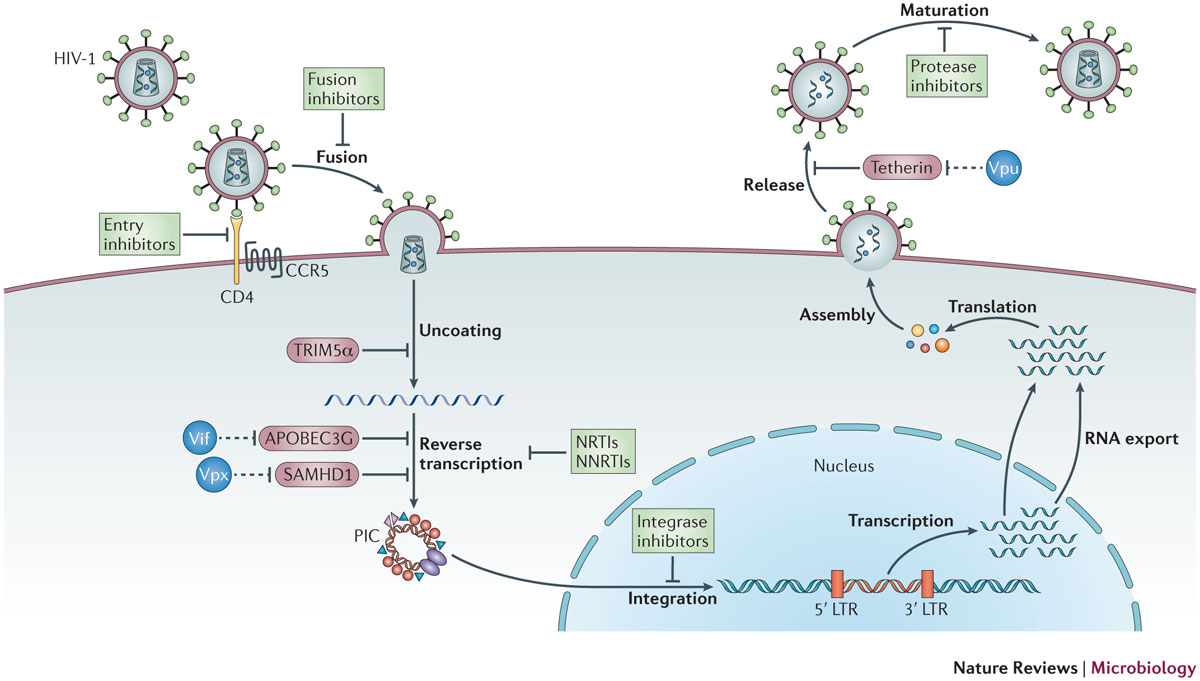 Barre-Sinoussi et al. Nat Rev Micro, 2013.
FUSION/ENTRY INHIBITORS
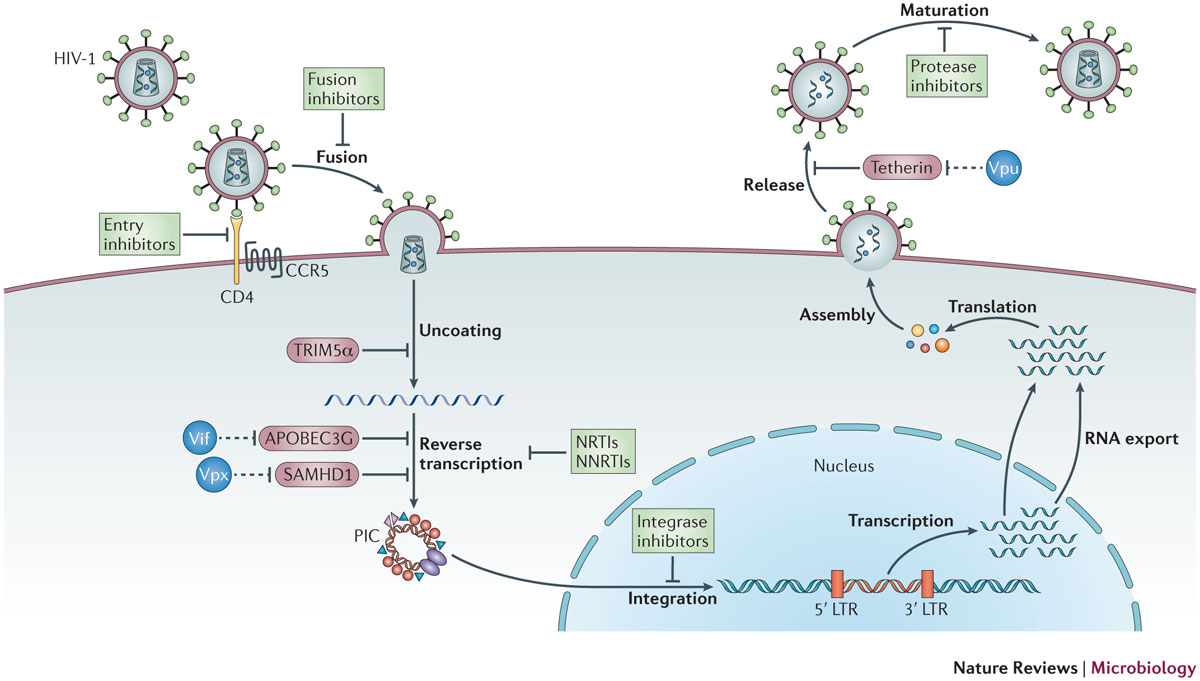 MARAVIROC = MVC
Barre-Sinoussi et al. Nat Rev Micro, 2013.
HIV Infection
TROFILE ASSAY = “MIXED” OR “WILD-TYPE”
CXCR4 co-receptor
CCR5 co-receptor
HIV
CD4 receptor
Nucleus
Human CD4+ T cell
FUSION/ENTRY INHIBITORS
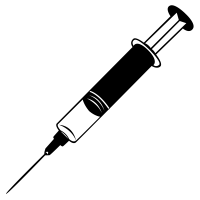 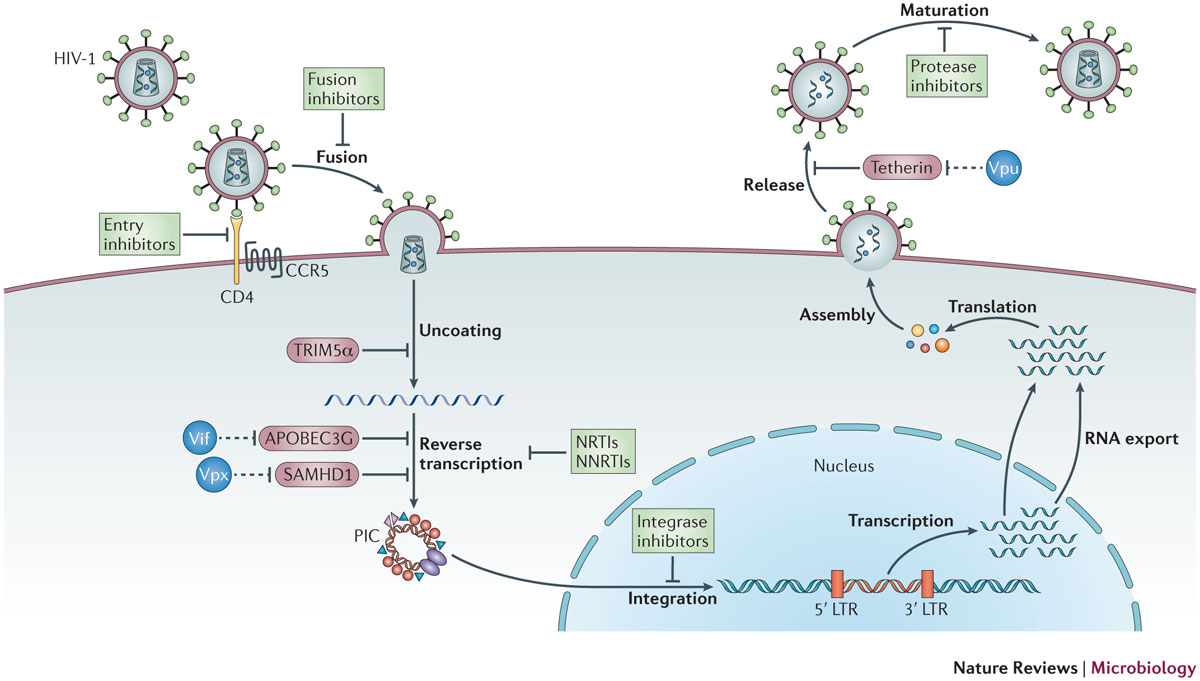 ENFUVIRTIDE = FUZEON = T-20
MARAVIROC = MVC
Barre-Sinoussi et al. Nat Rev Micro, 2013.
FUSION/ENTRY INHIBITORS
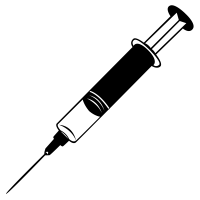 Fusion Inhibitor = ENFUVIRTIDE
Entry Inhibitor = MARAVIROC
(MUST HAVE CCR5-TROPIC VIRUS)
TROFILE ASSAY
ART MECHANISMS
REVERSE TRANSCRIPTASE INHIBITORS
RT
proviral dna
viral rna
Nucleus
Human CD4+ T cell
https://www.genome.gov/26524120
INTEGRASE INHIBITORS
INTEGRASE
Nucleus
Human CD4+ T cell
https://www.genome.gov/26524120
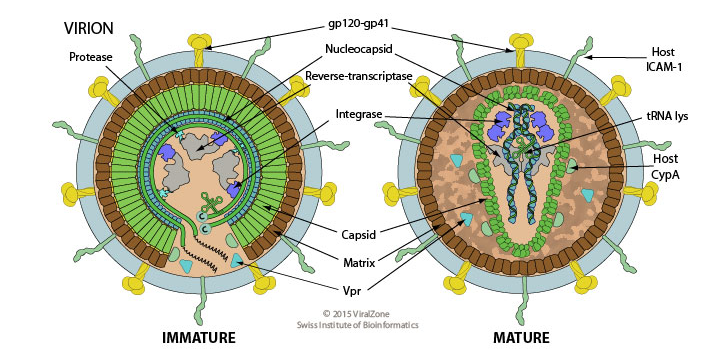 PROTEASE INHIBITORS
PROTEASE
SPECIFIC DRUG NAMES AND THEIR MECHANISMS
REVERSE TRANSCRIPTASE INHIBITORS
RT
proviral dna
viral rna
Nucleus
Human CD4+ T cell
https://www.genome.gov/26524120
REVERSE TRANSCRIPTASE INHIBITORS
NUCLEOSIDE RTIs
(NRTIs) = NUKES
NON-NUCLEOSIDE RTIs
(NNRTIs) = non-NUKES
BUILDING A 3-DRUG REGIMEN
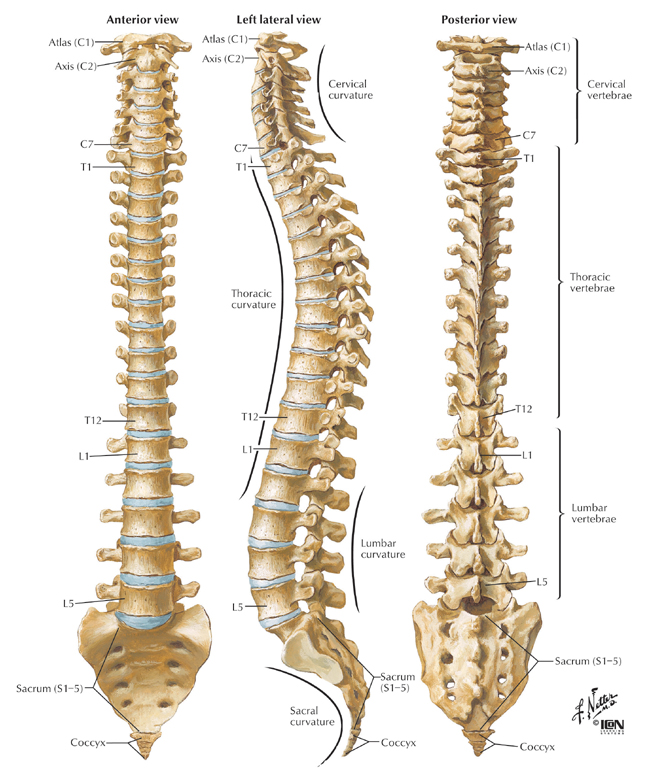 INSTI
PI
NNRTI
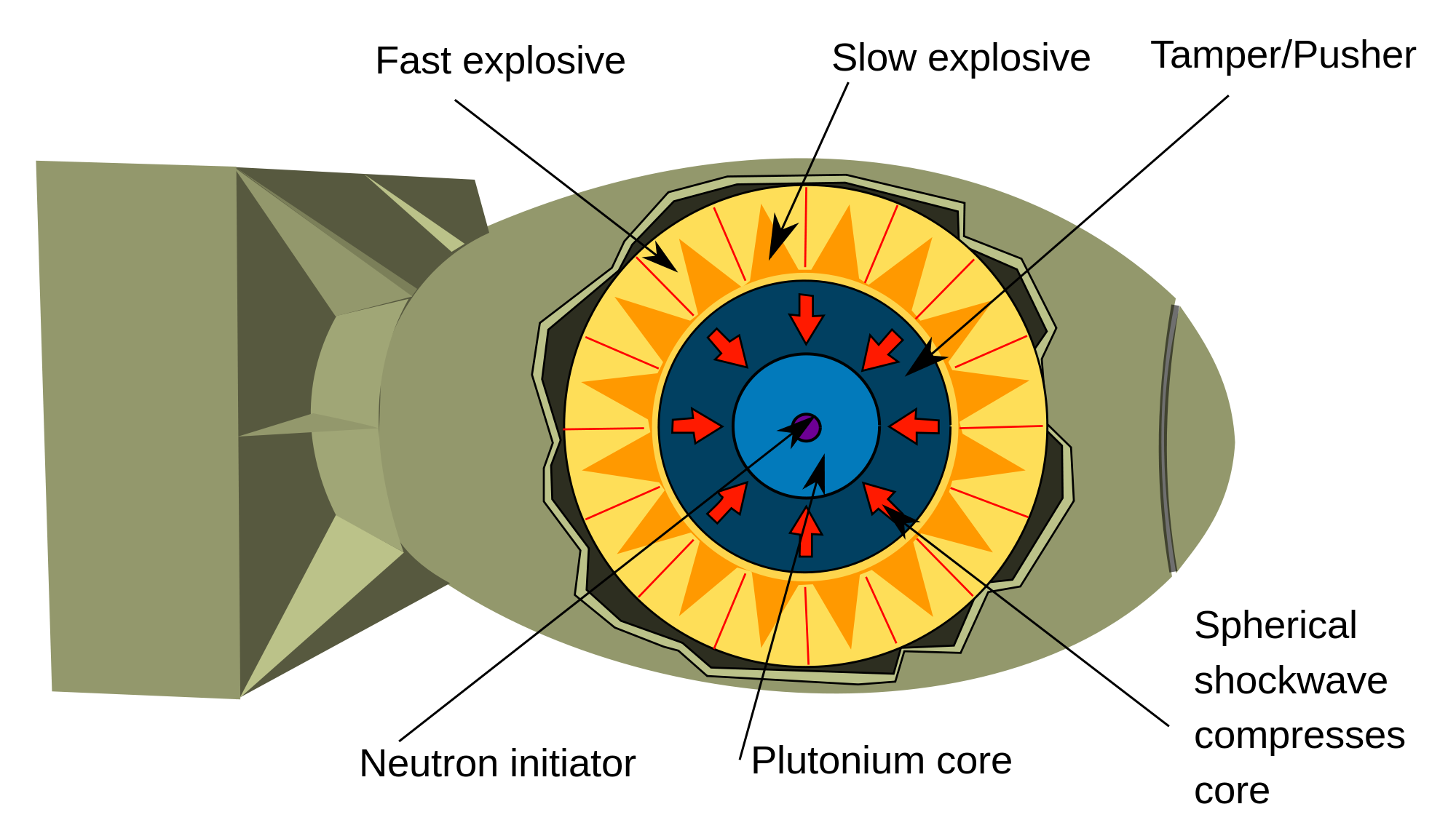 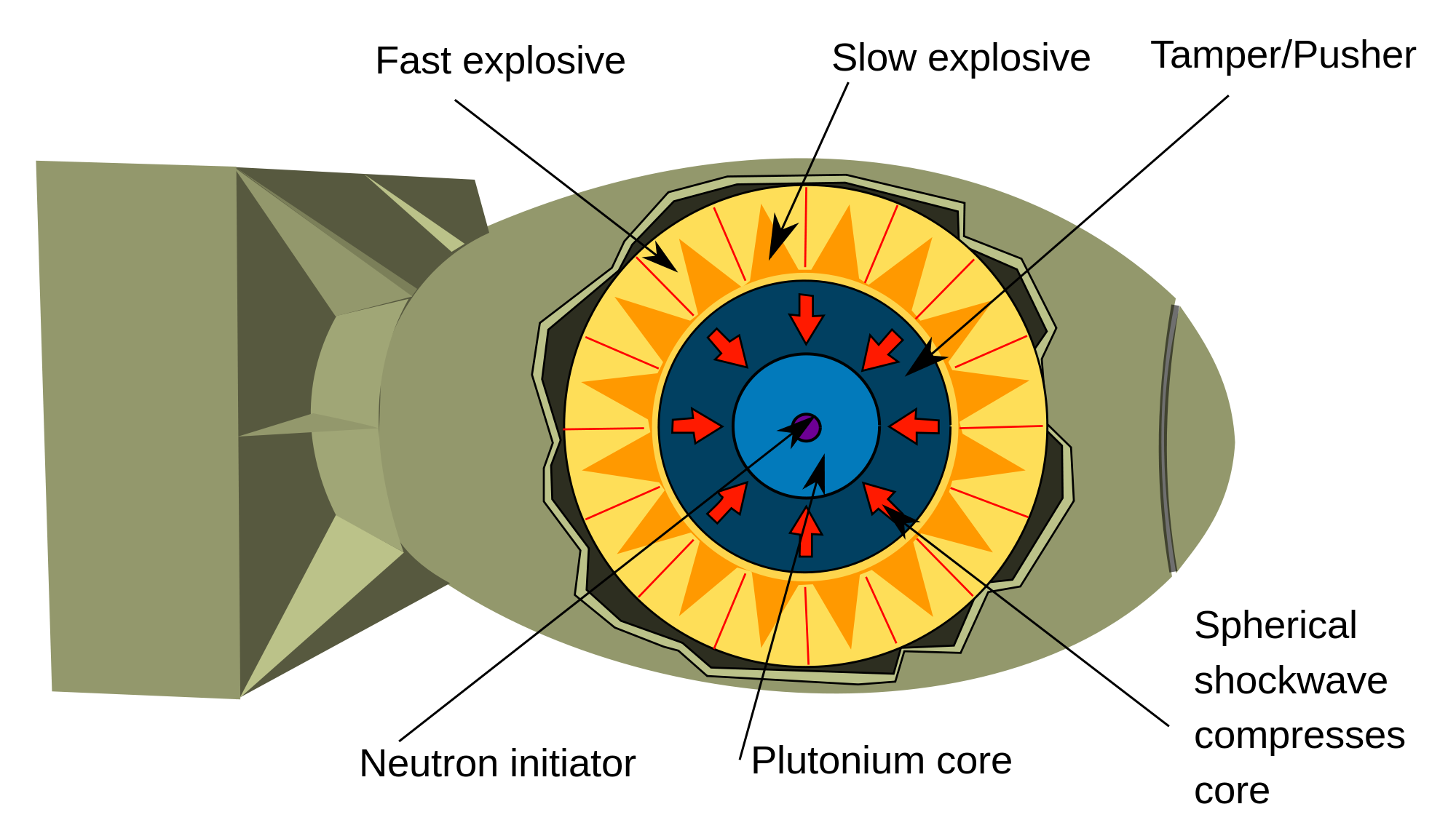 2 NUKE BACKBONE +
1 DRUG FROM ANOTHER CLASS
REVERSE TRANSCRIPTASE INHIBITORS
NUCLEOSIDE RTIs
(NRTIs) = NUKES
NON-NUCLEOSIDE RTIs
(NNRTIs) = non-NUKES
Tenofovir
Emtricitabine
Abacavir
Lamivudine
Zidovudine
Didanosine
Stavudine
BUILDING A 3-DRUG REGIMEN
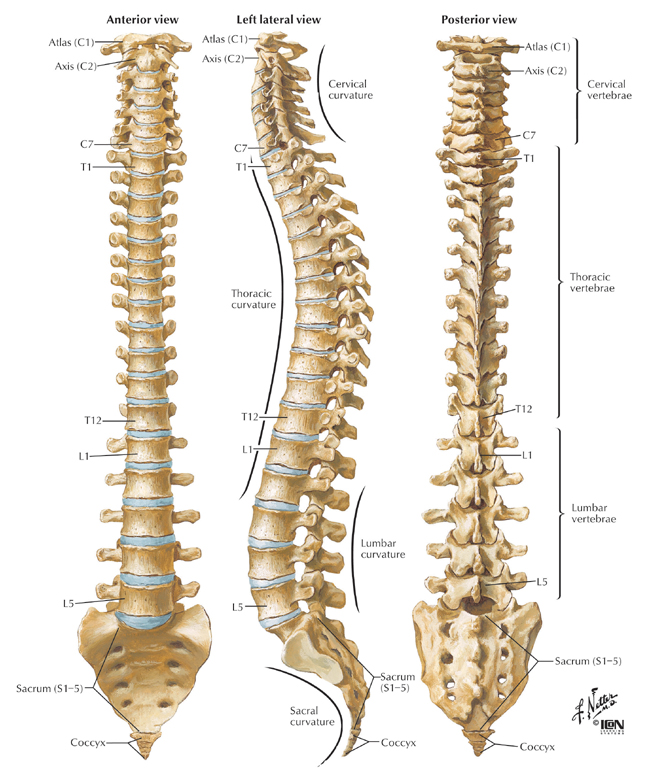 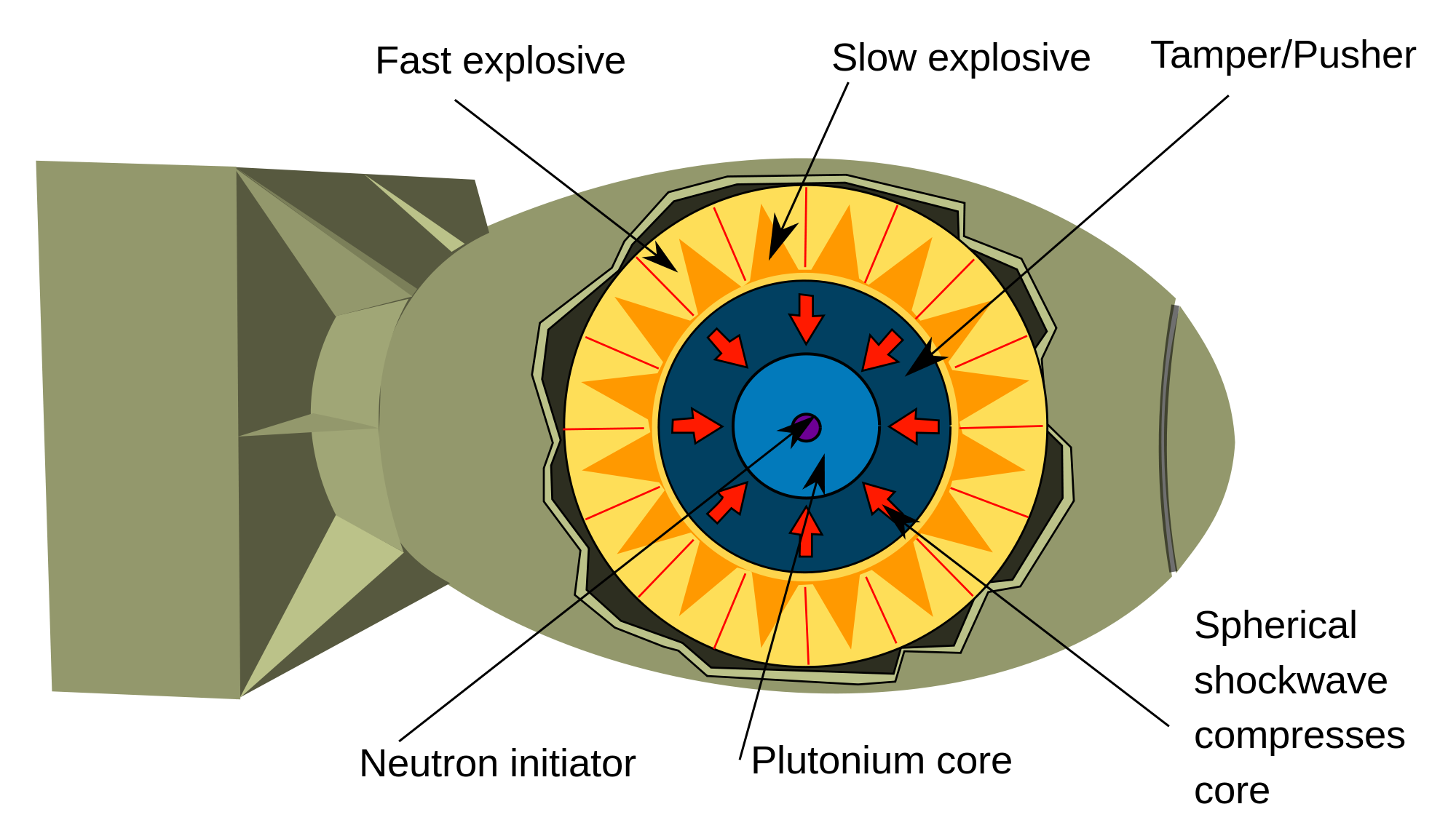 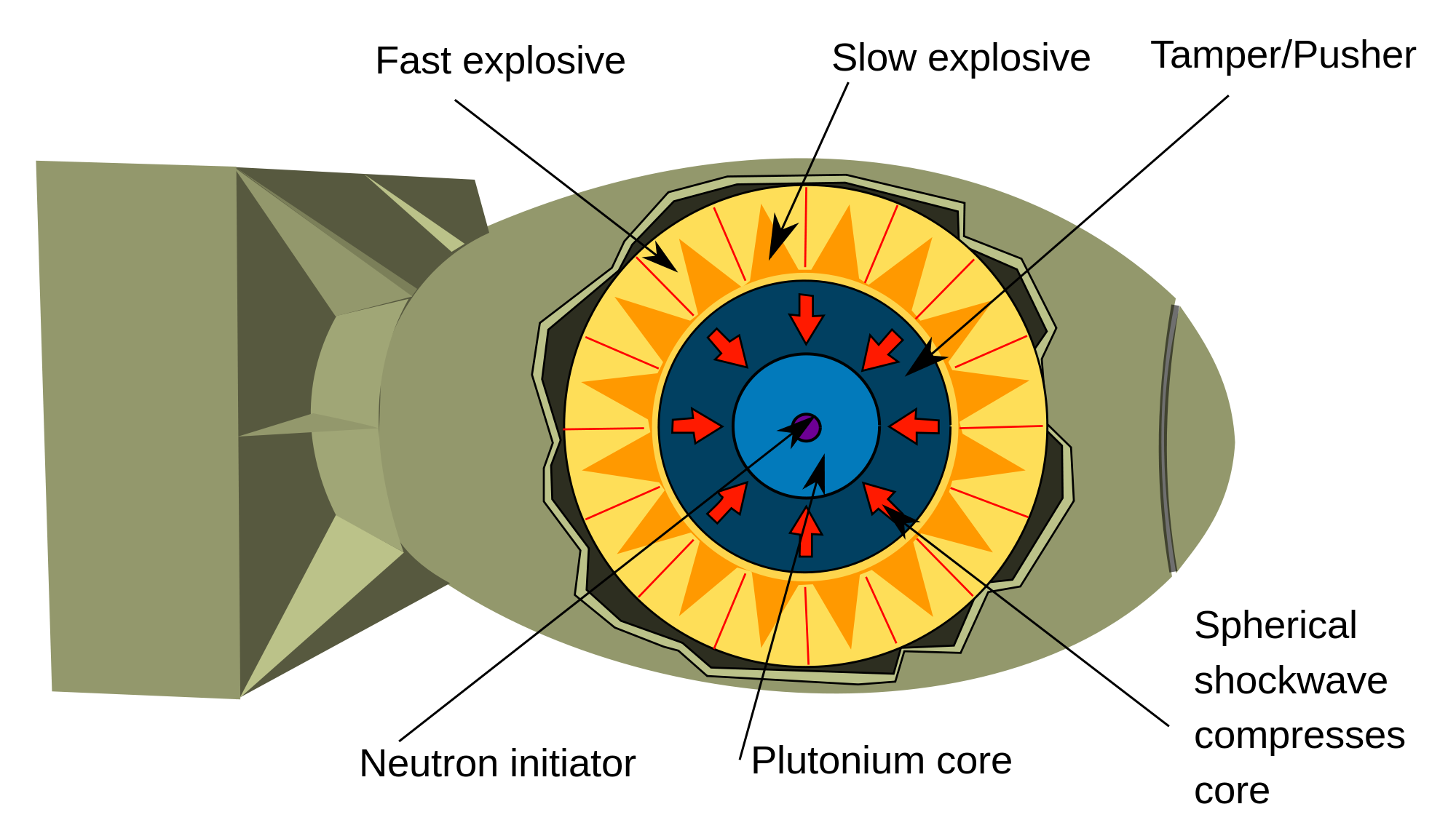 2 NUKE BACKBONE
REVERSE TRANSCRIPTASE INHIBITORS
NUCLEOSIDE RTIs
(NRTIs) = NUKES
NON-NUCLEOSIDE RTIs
(NNRTIs) = non-NUKES
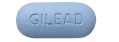 Tenofovir
Emtricitabine
=
TRUVADA
Abacavir
Lamivudine
Zidovudine
Didanosine
Stavudine
REVERSE TRANSCRIPTASE INHIBITORS
NUCLEOSIDE RTIs
(NRTIs) = NUKES
NON-NUCLEOSIDE RTIs
(NNRTIs) = non-NUKES
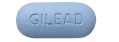 Tenofovir
Emtricitabine
=
TRUVADA
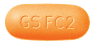 Abacavir
Lamivudine
=
EPZICOM
Zidovudine
Didanosine
Stavudine
REVERSE TRANSCRIPTASE INHIBITORS
NUCLEOSIDE RTIs
(NRTIs) = NUKES
NON-NUCLEOSIDE RTIs
(NNRTIs) = non-NUKES
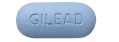 Tenofovir
Emtricitabine
=
TRUVADA
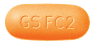 Abacavir
Lamivudine
=
EPZICOM
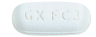 =
COMBIVIR
Zidovudine
Lamivudine
Didanosine
Stavudine
REVERSE TRANSCRIPTASE INHIBITORS
NUCLEOSIDE RTIs
(NRTIs) = NUKES
NON-NUCLEOSIDE RTIs
(NNRTIs) = non-NUKES
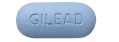 Tenofovir
Tenofovir
Emtricitabine
=
TRUVADA
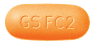 Abacavir
Lamivudine
=
EPZICOM
Lamivudine
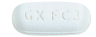 =
COMBIVIR
Zidovudine
Lamivudine
Didanosine
Stavudine
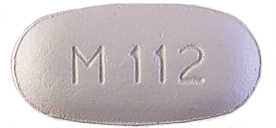 CIMDUO
=
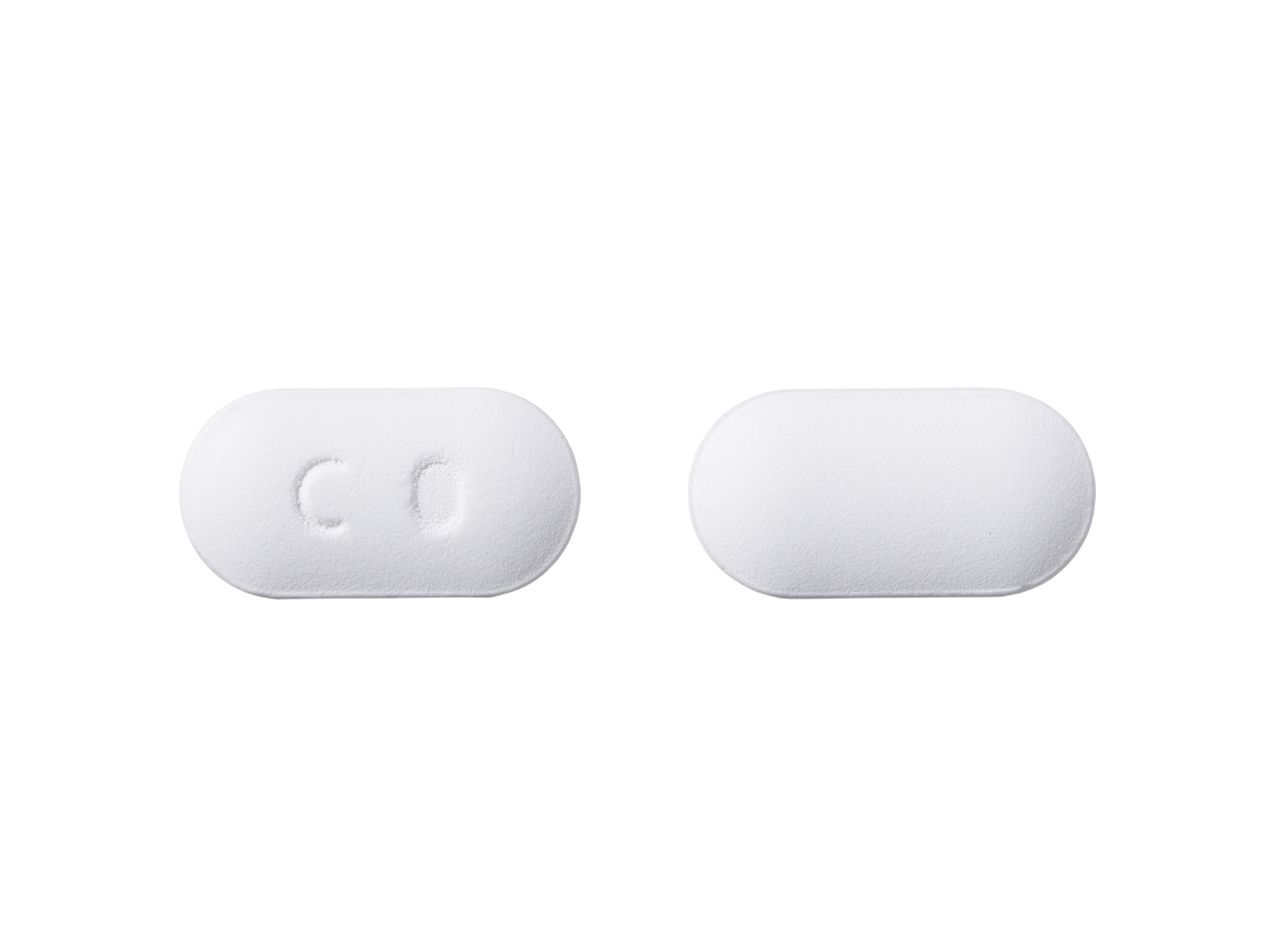 TEMIXYS
REVERSE TRANSCRIPTASE INHIBITORS
NUCLEOSIDE RTIs
(NRTIs) = NUKES
NON-NUCLEOSIDE RTIs
(NNRTIs) = non-NUKES
Abacavir
Lamivudine
=
EPZICOM
=
TRIZIVIR
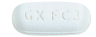 Zidovudine
=
COMBIVIR
Zidovudine
Lamivudine
QUIZ QUESTION 1
QUIZ QUESTION 2
REVERSE TRANSCRIPTASE INHIBITORS
NUCLEOSIDE RTIs
(NRTIs) = NUKES
NON-NUCLEOSIDE RTIs
(NNRTIs) = non-NUKES
Efavirenz
Rilpivirine
Etravirine
Nevirapine
Doravirine
-VIR-A-SOMETHING
-VIR in the MIDDLE
REVERSE TRANSCRIPTASE INHIBITORS
NUCLEOSIDE RTIs
(NRTIs) = NUKES
NON-NUCLEOSIDE RTIs
(NNRTIs) = non-NUKES
Tenofovir
Emtricitabine
Efavirenz
Abacavir
Lamivudine
Rilpivirine
Etravirine
Zidovudine
Nevirapine
Didanosine
Doravirine
Stavudine
No Naming Pattern
-VIR-SOMETHING
-VIR in the MIDDLE
BUILDING A 3-DRUG REGIMEN
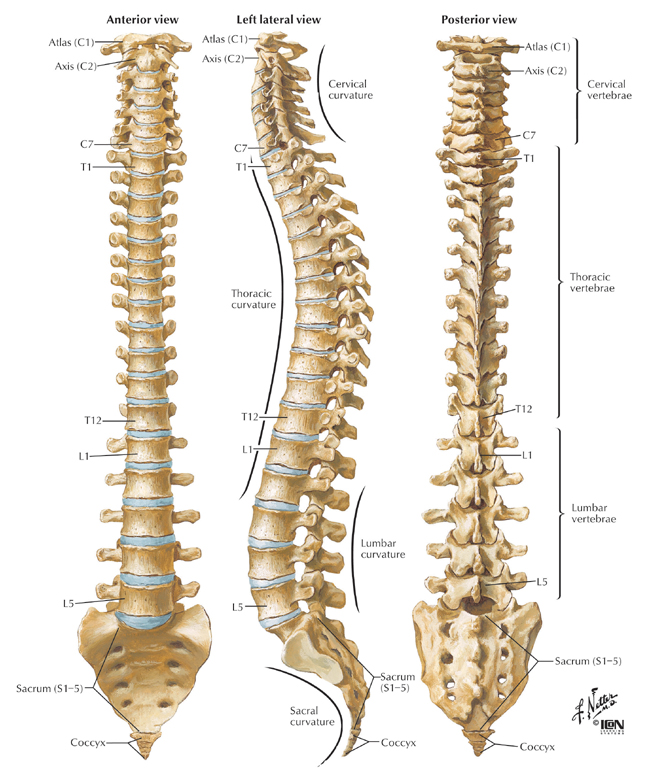 INSTI
PI
NNRTI
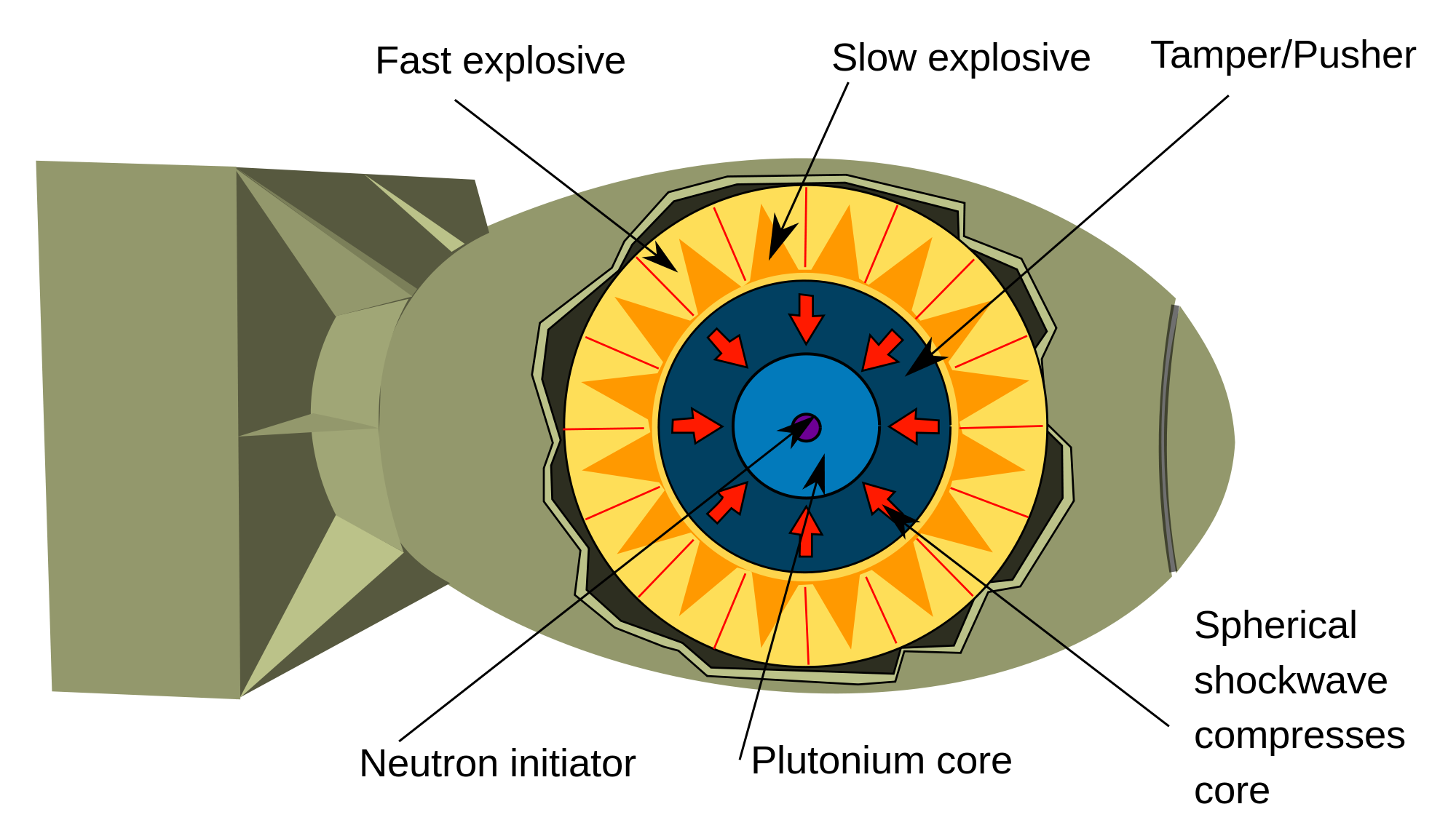 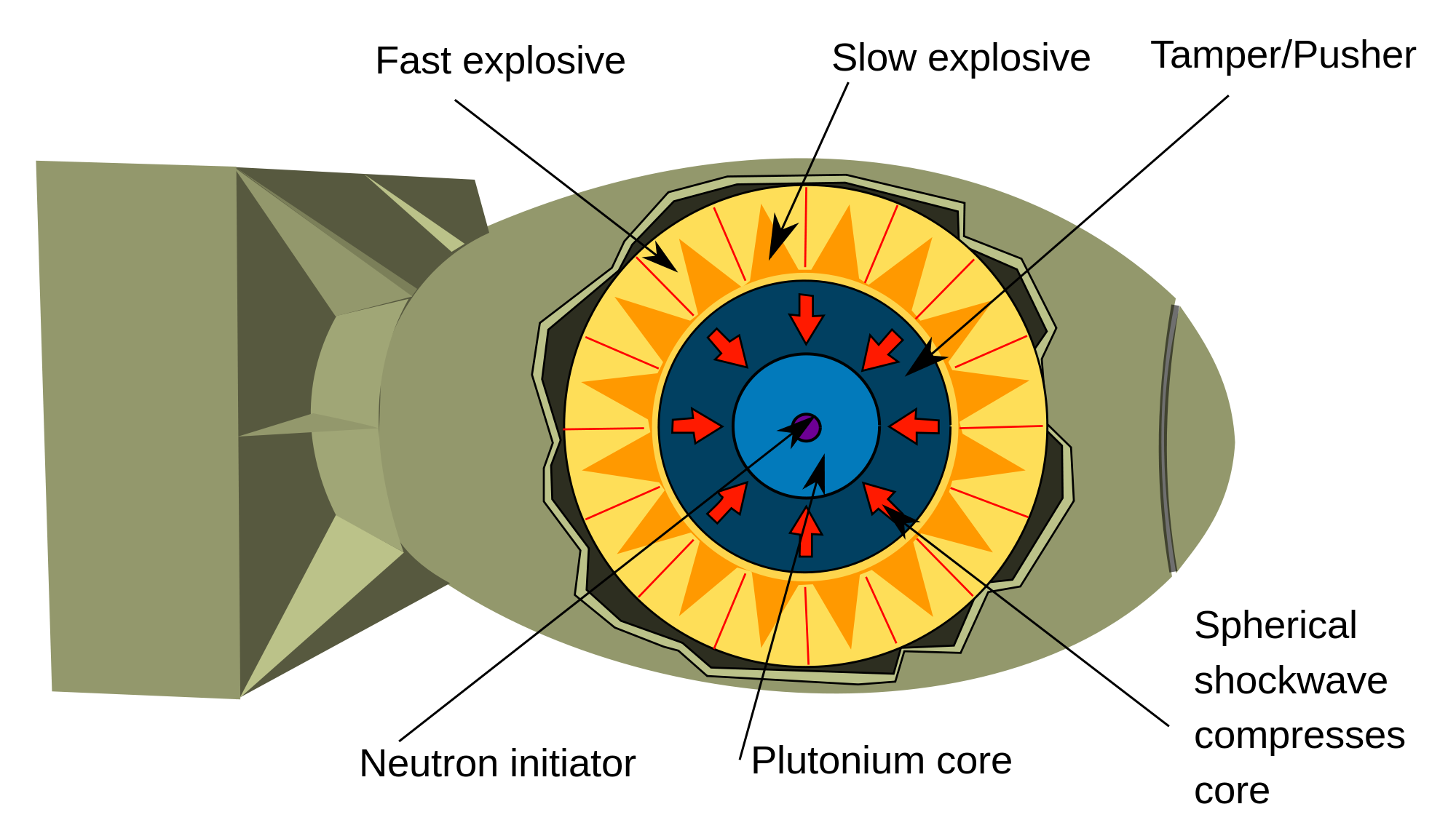 2 NUKE BACKBONE +
1 DRUG FROM ANOTHER CLASS
REVERSE TRANSCRIPTASE INHIBITORS
NUCLEOSIDE RTIs
(NRTIs) = NUKES
NON-NUCLEOSIDE RTIs
(NNRTIs) = non-NUKES
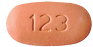 Tenofovir
Emtricitabine
=
TRUVADA
+
Atripla
Efavirenz
=
REVERSE TRANSCRIPTASE INHIBITORS
NUCLEOSIDE RTIs
(NRTIs) = NUKES
NON-NUCLEOSIDE RTIs
(NNRTIs) = non-NUKES
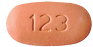 Tenofovir
Emtricitabine
=
TRUVADA
+
Atripla
Efavirenz
=
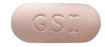 +
Rilpivirine
Complera
=
REVERSE TRANSCRIPTASE INHIBITORS
NUCLEOSIDE RTIs
(NRTIs) = NUKES
NON-NUCLEOSIDE RTIs
(NNRTIs) = non-NUKES
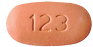 Tenofovir
Emtricitabine
=
TRUVADA
+
Atripla
Efavirenz
=
Efavirenz
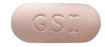 +
Rilpivirine
Complera
=
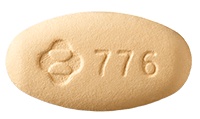 =
Tenofovir
Lamivudine
CIMDUO
Doravirine
=
Delstrigo
+
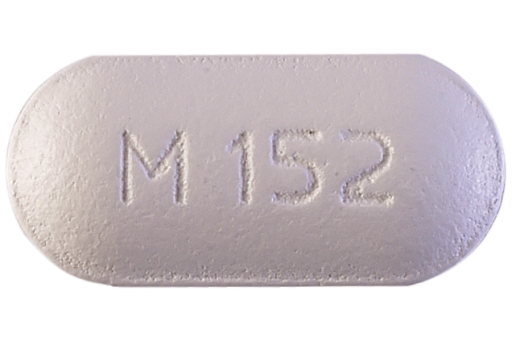 =
Symfi
=
Tenofovir
Lamivudine
CIMDUO
+
=
Symfi Lo
Efavir
QUIZ QUESTION 3
PROTEASE INHIBITORS: Boosters
Darunavir
Boosters
Atazanavir
Cobicistat
Lopinavir
Indinavir
Fosamprenavir
Tipranavir
Saquinavir
Nelfinavir
Ritonavir
PROTEASE INHIBITORS
Darunavir
Atazanavir
-NAVIR
Lopinavir
Indinavir
Fosamprenavir
Tipranavir
Saquinavir
Nelfinavir
Ritonavir
PROTEASE INHIBITORS: Boosters
Darunavir/r
Boosters
Ritonavir
Atazanavir/r
Cobicistat
Lopinavir/r
Indinavir/r
Fosamprenavir/r
Tipranavir/r
Saquinavir/r
Nelfinavir/r
PROTEASE INHIBITORS: Boosters
Darunavir
Boosters
Ritonavir
Atazanavir
Cobicistat
Lopinavir
Indinavir
Fosamprenavir
Tipranavir
Saquinavir
Nelfinavir
+
Kaletra
=
PROTEASE INHIBITORS: Boosters
Prezista
Darunavir
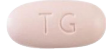 Boosters
+
Prezcobix
=
Ritonavir
Atazanavir
Cobicistat
+
Cobicistat
BUILDING A 3-DRUG REGIMEN
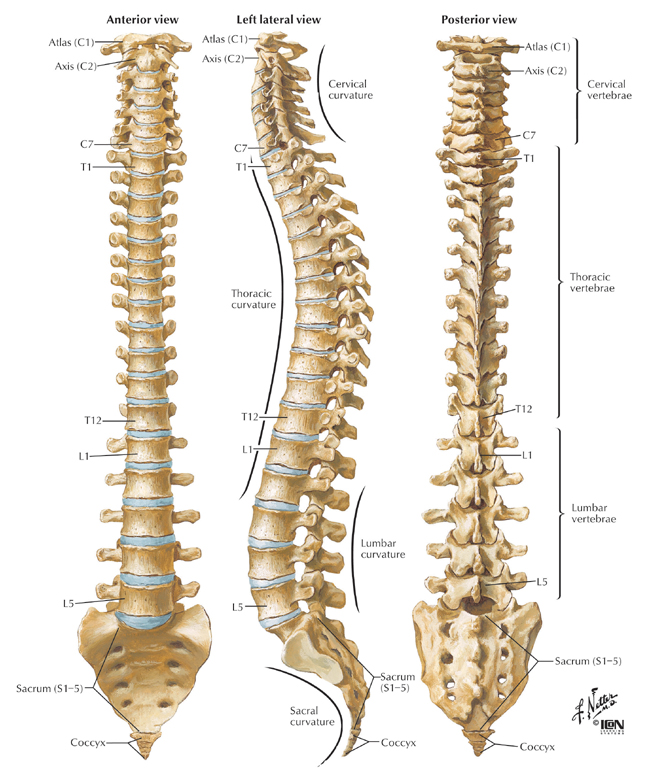 INSTI
PI
NNRTI
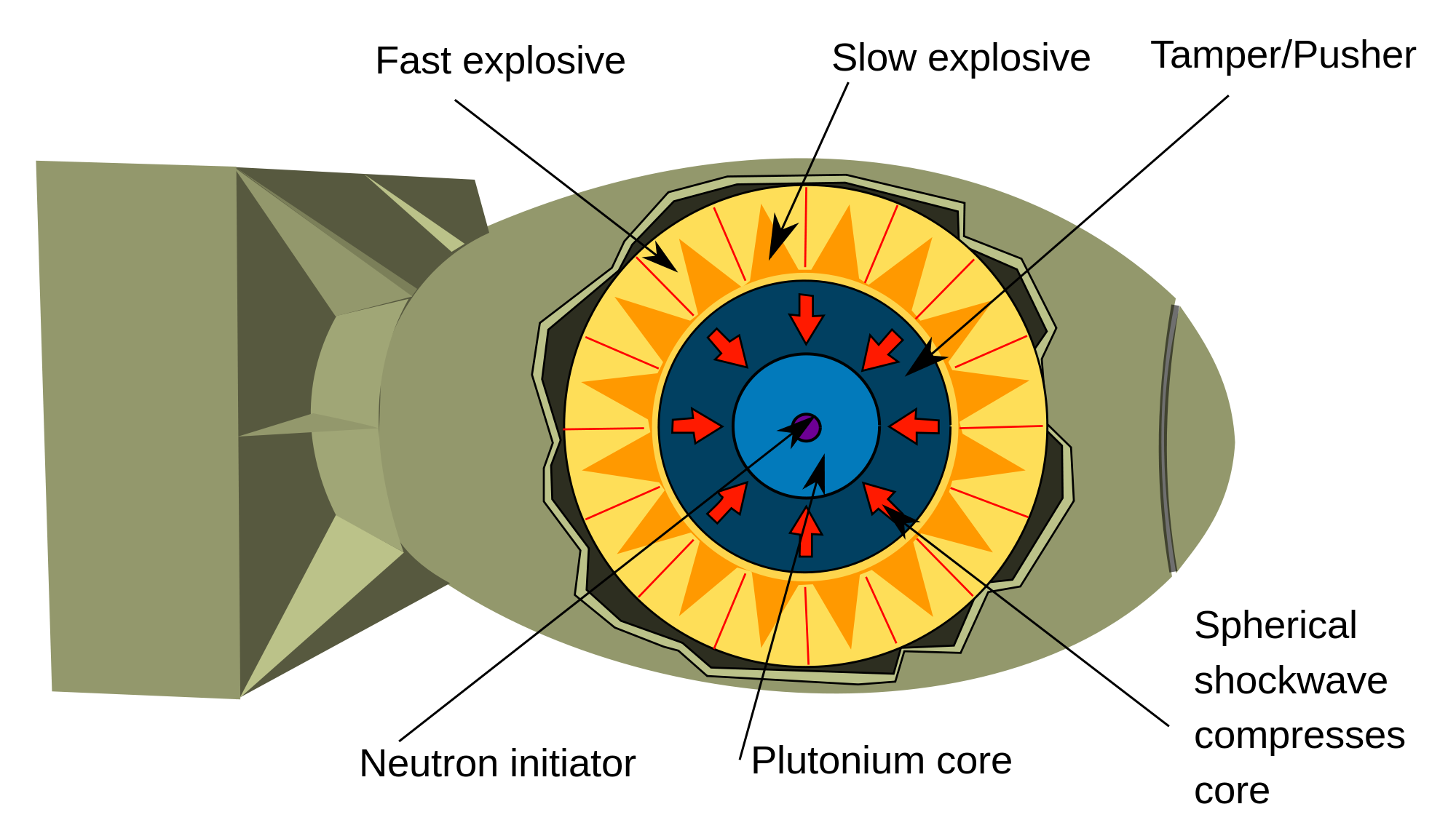 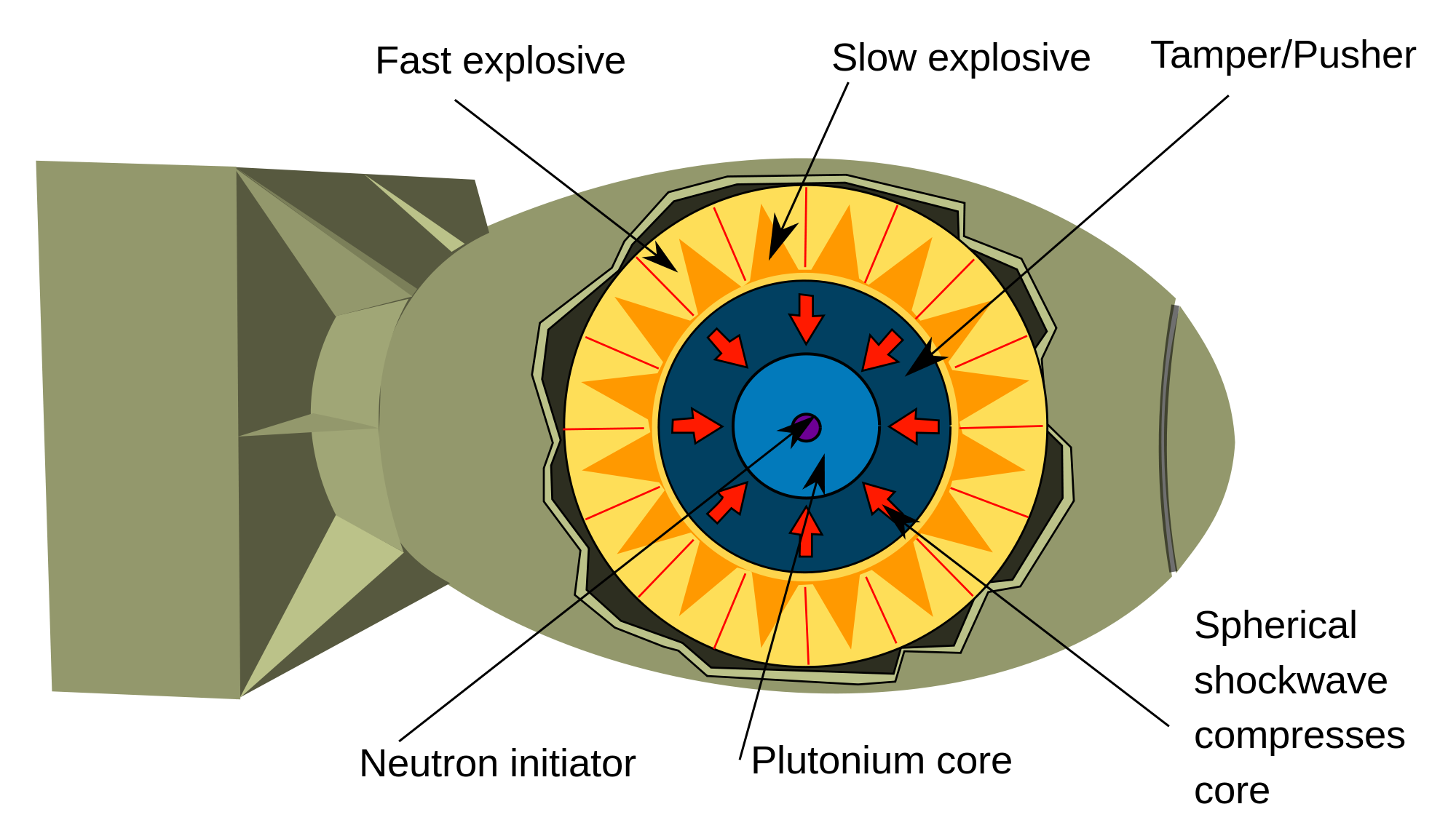 2 NUKE BACKBONE +
1 DRUG FROM ANOTHER CLASS
INTEGRASE Strand Transfer INHIBITORS“INSTIs”
Raltegravir
-GRAVIR
Elvitegravir
Dolutegravir
Bictegravir
QUIZ QUESTION 4
QUIZ QUESTION 5
QUIZ QUESTION 6
INTEGRASE INHIBITORS
Raltegravir
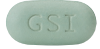 =
Elvitegravir
TRUVADA
STRIBILD
+
+
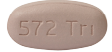 EPZICOM
TRIUMEQ
Dolutegravir
+
=
Bictegravir
Cobicistat
COMBO TIME
NRTIs
NNRTIs
IIs
PIs
Booster
Efavirenz
Cobicistat
ELV/cobi
TDF
Darunavir
Rilpivirine
Dolutegravir
TAF
Atazanavir
Abacavir
Lopinavir
Emtricitabine
Ritonavir
Lamivudine
Zidovudine
TRUVADA
COMBO TIME
NRTIs
NNRTIs
IIs
PIs
Booster
Efavirenz
Cobicistat
Tenofovir
ELV/cobi
Darunavir
Rilpivirine
Dolutegravir
Abacavir
Atazanavir
Emtricitabine
Lopinavir
Lamivudine
Ritonavir
Zidovudine
ATRIPLA
COMBO TIME
NRTIs
NNRTIs
IIs
PIs
Booster
Efavirenz
Cobicistat
Tenofovir
ELV/cobi
Darunavir
Rilpivirine
Dolutegravir
Abacavir
Atazanavir
Emtricitabine
Lopinavir
Lamivudine
Ritonavir
Zidovudine
COMPLERA
COMBO TIME
NRTIs
NNRTIs
IIs
PIs
Booster
Efavirenz
Cobicistat
Tenofovir
ELV/cobi
Darunavir
Rilpivirine
Dolutegravir
Abacavir
Atazanavir
Bictegravir
Emtricitabine
Lopinavir
Lamivudine
Ritonavir
Zidovudine
STRIBILD
COMBO TIME
NRTIs
NNRTIs
IIs
PIs
Booster
Efavirenz
Cobicistat
Tenofovir
ELV/cobi
Darunavir
Rilpivirine
Dolutegravir
Abacavir
Atazanavir
Bictegravir
Emtricitabine
Lopinavir
Lamivudine
Ritonavir
Zidovudine
TRIUMEQ
3 LETTER ABBREVIATIONS: 
NRTIs
ZIDOVUDINE
AZT
LAMIVUDINE
3TC
EMTRICITABINE
FTC
TDF
TENOFOVIR
ABC
ABACAVIR
DIDANOSINE
ddI
STAVUDINE
d4T
3 LETTER ABBREVIATIONS: 
NRTIs and NNRTIs
ZIDOVUDINE
AZT
EFAVIRENZ
EFV
LAMIVUDINE
RILPIVIRINE
3TC
RPV
ETV
EMTRICITABINE
ETRAVIRINE
FTC
TDF
NVP
TENOFOVIR
NEVIRAPINE
ABC
ABACAVIR
DOR
DORAVIRINE
DIDANOSINE
ddI
STAVUDINE
d4T
3-LETTER ABBREVIATIONS: PIs AND IIs
INTEGRASE INHIBITORS
PROTEASE INHIBITORS
DARUNAVIR
DRV
RALTEGRAVIR
RAL
ATAZANAVIR
ELVITEGRAVIR
ATV
EVG
DOLUTEGRAVIR
DTG
BICTEGRAVIR
BIC
BRAND NAME
TIVICAY
QUIZ QUESTION 7
Let’s talk about TAF
TDF = Tenofovir disoproxil fumarate

TAF = Tenofovir alafenamide
TAF COMBOS
Tenofovir
Emtricitabine
=
TRUVADA
TRU
TAF
Emtricitabine
=
DESCOVY
TRUF
TAF COMBOS
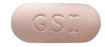 TRUVADA (TRU)
+
Rilpivirine
COMPLERA
=
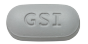 DESCOVY (TRUF)
+
Rilpivirine
ODEFSEY
=
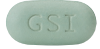 TRUVADA (TRU)
+
ELV/cobi
=
STRIBILD
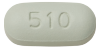 DESCOVY (TRUF)
+
ELV/cobi
=
GENVOYA
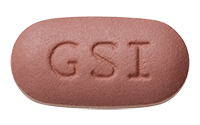 DESCOVY (TRUF)
+
BICTEGRAVIR
=
BIKTARVY
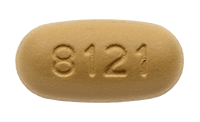 =
SYMTUZA
DARUNAVIR/COBI
+
DESCOVY (TRUF)
TAF COMBO TIME
NRTIs
NNRTIs
IIs
PIs
Booster
Efavirenz
Cobicistat
ELV/cobi
TDF
Darunavir
Rilpivirine
Dolutegravir
TAF
Atazanavir
Bictegravir
Abacavir
Lopinavir
Emtricitabine
Ritonavir
Lamivudine
Zidovudine
DESCOVY
TAF COMBO TIME
NRTIs
NNRTIs
IIs
PIs
Booster
Efavirenz
Cobicistat
ELV/cobi
TDF
Darunavir
Rilpivirine
Dolutegravir
Atazanavir
Bictegravir
Abacavir
Lopinavir
Ritonavir
Lamivudine
Zidovudine
TAF
Emtricitabine
BIKTARVY
DESCOVY
TAF COMBO TIME
NRTIs
NNRTIs
IIs
PIs
Booster
Efavirenz
Cobicistat
Cobicistat
ELV/cobi
TDF
Darunavir
Darunavir
Rilpivirine
Dolutegravir
Atazanavir
Bictegravir
Abacavir
Lopinavir
Ritonavir
Lamivudine
Zidovudine
TAF
Emtricitabine
DESCOVY
PREZCOBIX
SYMTUZA
QUIZ QUESTION 8
QUIZ QUESTION 9
QUIZ QUESTION 10
3- DRUG THERAPY: 
SINGLE TABLET REGIMENS
NRTIs
NNRTIs
IIs
PIs
=
Atripla
=
Stribild
Efavirenz
ELV/cobi
TRUVADA
+
+
Rilpivirine
=
Complera
+
TDF/3TC
=
Delstrigo
Doravirine
+
=
Symfi (Lo)
Efavirenz
=
Symtuza
=
DRV/cobi
DESCOVY
+
Genvoya
ELV/cobi
Rilpivirine
=
Odefsey
Biktarvy
=
BIC
=
Triumeq
EPZICOM
+
Dolutegravir
2- DRUG THERAPY: 
THE NEW WORLD ORDER
NRTIs
NNRTIs
IIs
PIs
Rilpivirine
+
Dolutegravir
JULUCA
=
Lamivudine
+
Dolutegravir
DOVATO
=
WHAT TO START ?
NEED TO EAT
DOESN’T MATTER
Genvoya
STRIBILD
BIKTARVY
Odefsey
Complera
DTG
DESCOVY
TRU
DTG
TRIUMEQ
WHAT TO START ?
NEED TO EAT
DOESN’T MATTER
Genvoya
STRIBILD
BIKTARVY
Odefsey
Complera
DTG
DESCOVY
TRU
DTG
TRIUMEQ
Certain inhaled/nasal steroids
Certain HCV regimens
Lower dosing of statins
WHAT TO START ?
NEED TO EAT
DOESN’T MATTER
Genvoya
STRIBILD
BIKTARVY
Odefsey
Complera
DTG
DESCOVY
TRU
DTG
TRIUMEQ
PPIs, Seizure meds, Rifampin
WHAT TO START ?
NEED TO EAT
DOESN’T MATTER
Genvoya
STRIBILD
BIKTARVY
Odefsey
Complera
DTG
DESCOVY
TRU
DTG
TRIUMEQ
Twice daily dosing of 
DTG with rifampin; lower dosing of 
Metformin while on DTG
WHAT TO START ?
NEED TO EAT
DOESN’T MATTER
Genvoya
STRIBILD
BIKTARVY
DTG
DESCOVY
TRU
DTG
TRIUMEQ
Mg++, Ca++, Fe++
EXERCISE
NNRTI in ATRIPLA
II in STRIBILD
NNRTI in ODEFSEY
EFAVIRENZ
RILPIVIRINE
ELVITEGRAVIR
NNRTI:  COMPLERA
TIVICAY
NEWEST 
NNRTI
DTG
RILPIVIRINE
DORAVIRINE
NRTIs in DESCOVY
WHAT’S IN PREZCOBIX?
FTC
EMTRICITABINE
DRV/COBI
TAF/FTC
II in BIKTARVY
d4T
3TC
RILPIV/DTG
LAMIVUDINE
BICTEGRAVIR
MORE FUN
TAF/FTC
EVG/C/TAF/FTC
3TC/DTG
ABC/3TC/DTG
DRV/COBI
DTG/RPV
TAF/FTC/RPV
TAF/FTC/DRV/COBI
II IN GENVOYA
PI IN PREZCOBIX
II IN TRIUMEQ
3- DRUG THERAPY: 
SINGLE TABLET REGIMENS
NRTIs
NNRTIs
IIs
PIs
=
Atripla
=
Stribild
Efavirenz
ELV/cobi
TRUVADA
+
+
Rilpivirine
=
Complera
+
TDF/3TC
=
Delstrigo
Doravirine
+
=
Symfi (Lo)
Efavirenz
=
Symtuza
=
DRV/cobi
DESCOVY
+
Genvoya
ELV/cobi
Rilpivirine
=
Odefsey
=
BIC
Biktarvy
=
Triumeq
EPZICOM
+
Dolutegravir
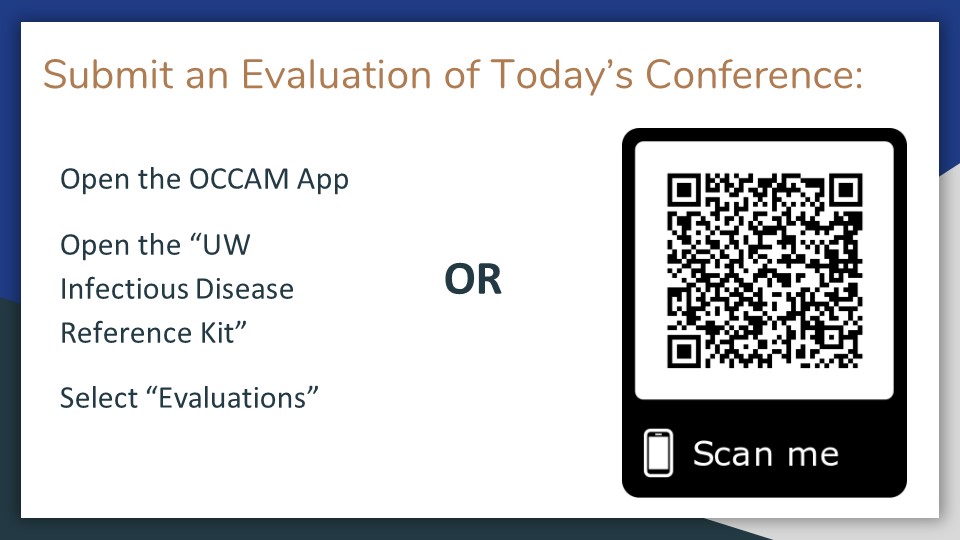 MUTATIONS
M184V
K103N
EMTRICITABINE
EFAVIRENZ
LAMIVUDINE
NEVIRAPINE
TENOFOVIR